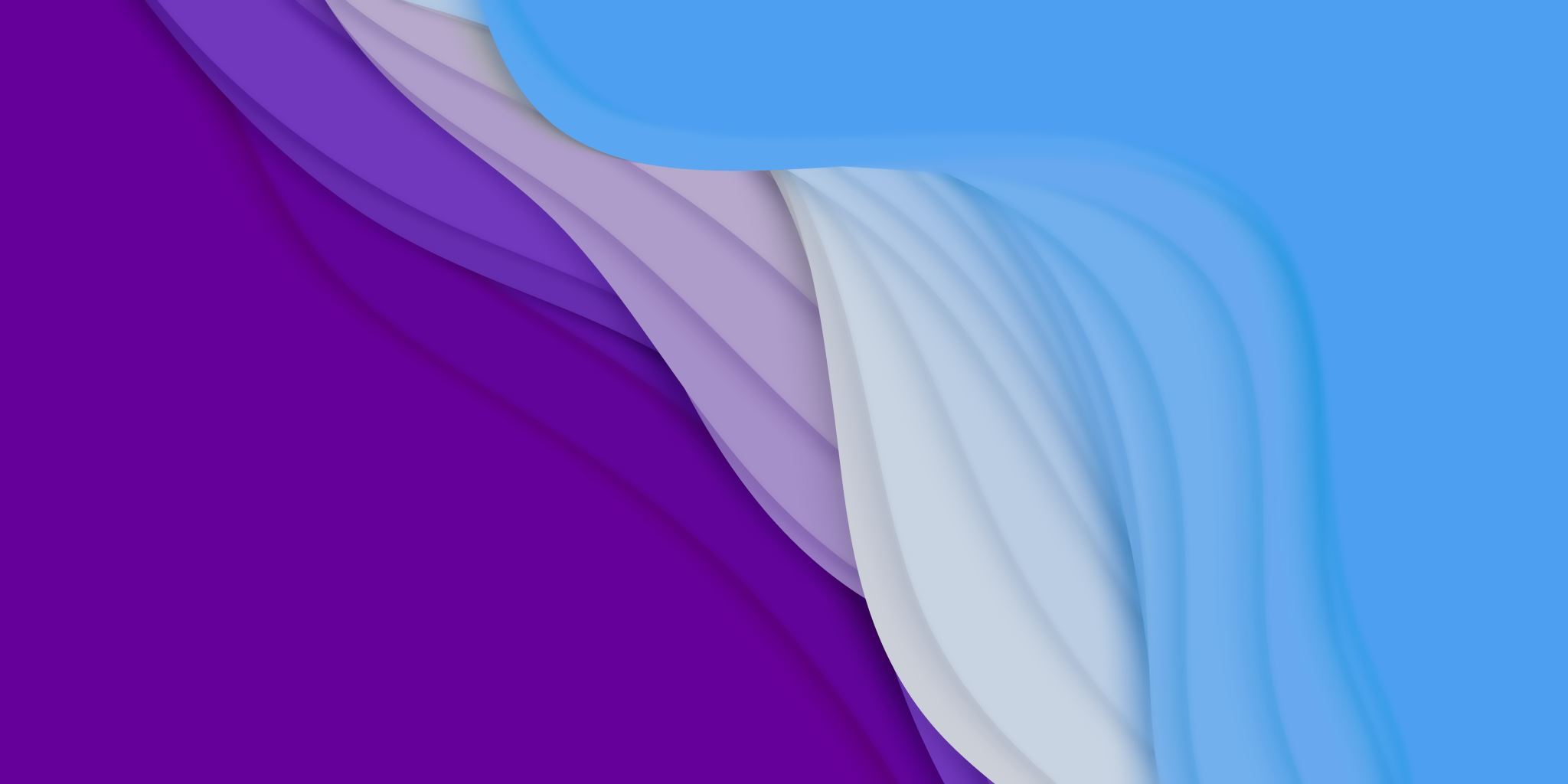 Legal Aid, Human Rights and Public Interest
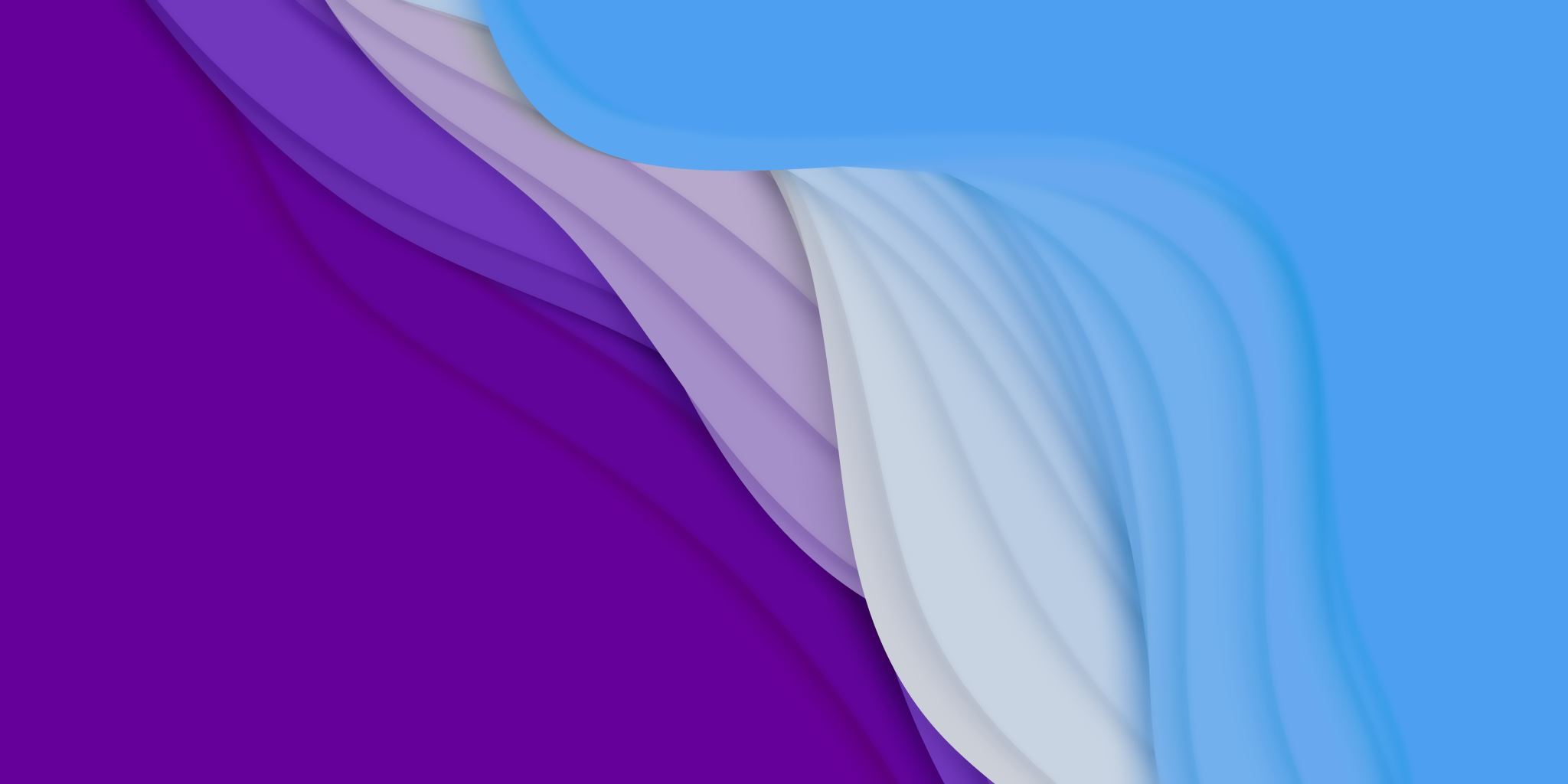 Challenging Refusals

Public Law Project
The right to a fair hearing
Article 6 Right to a fair trial
(1) In the determination of his civil rights and obligations... everyone is entitled to a fair and public hearing within a reasonable time by an independent and impartial tribunal established by law.
Civil rights and obligations
The term ‘civil rights’ in the European Court of Human Rights is said to have an autonomous Convention meaning, so that the classification of a right in domestic law is not decisive (König v Germany (1978) 2 EHRR 170, para 89)
Lord Chancellor's Guidance
@ 5.4: 
"Determining whether the substance of a case relates to a breach of Convention rights is entirely separate from the question of whether a refusal to provide or continue legal aid would itself constitute a breach of the applicant’s Convention rights, in particular Article 6 of the Convention".
E.g. 1 - Breaches of article 6(1)
Article 6 has been engaged where the effect of disciplinary procedures is to reduce a prisoner’s visiting rights (GULMEZ v. TURKEY - 16330/02 [2008] ECHR 402).
E.g. 2 – Breaches of article 6(1)
Legal aid will usually be required in civil cases involving family separation or parental rights (See Munro v UK (1987) 52 DR 158; and P, C and S v UK (2002) 35 EHRR 31)
E.g. 3 – Breaches of article 6(1)
actions alleging mistreatment by state officials - See FAULKNER v. THE UNITED KINGDOM - 30308/96 [1999] ECHR 137 (complaint that a lack of a civil legal aid system in Guernsey for an action for false imprisonment and assault and battery was an arguable violation of the right of access to the courts; a friendly settlement was reached on the Government’s undertakings to introduce such a system).
E.g. 4 – Breaches of article 6(1)
Legal aid has also been held to be required to ensure equality between parties to civil proceedings 
The absence of legal aid, when coupled with other factors, has been said to infringe rights under Article 10 as well as Article 6
(Steel and Morris v the United Kingdom - 68416/01 [2005] ECHR 103).
E.g. 5 – Breaches of article 6(1)*
Legal aid applicants must not be made to prove their indigence beyond all doubt
(PAKELLI v. GERMANY - 8398/78 [1983] ECHR 6)
Merits test (Public Law claims)
Prospects of success: Moderate? Better? Borderline? Marginal? (2013 Merits Regulations @ [56])
Difficult to determine - Judicial Review and Pre-permission Costs, Karen Ashton and Anne McMurdie (July 2014) at p.7
If a case has borderline or marginal prospects of success, it must be of 
significant wider public interest,  
overwhelming importance to the applicant, or 
the substance of the case must relate to a breach of rights under the ECHR
Significant wider public interest
a case might not be regarded as having a wider public interest if: 
(a) the case is likely to be determined by the court on grounds which do not determine the public interest issue one way or another; 
(b) the case is unlikely to reach a level where a determination of the issue will set a precedent that will influence or bind other cases; 
(c) the case has particular facts or features which make it less likely that the court will determine the issue in the way contended, compared to other potential cases raising similar issues.
(4.2.21, Lord Chancellor's Guidance; see also 4.2.18)
Overwhelming importance to the applicant
a case which is not primarily a claim for damages or other sum of money and which relates to one or more of the following— (a) the life, liberty or physical safety of the individual or a member of that individual’s family (an individual is a member of another individual’s family if the requirements of section 10(6) are met); or (b) the immediate risk that the individual may become homeless;
(2013 Merits REgulations @ [2])
Substance of the case - ECHR
In order for the substance of the case to relate to a breach of Convention rights the Convention rights issues must be integral to the case and at least as important a part as any common law or statutory claim arising from the same facts, and the allegation of a breach must not, on its own, have poor prospects of success. 
(Lord Chancellor's Guidance @ [5.2])